اليوم الوطني البحريني
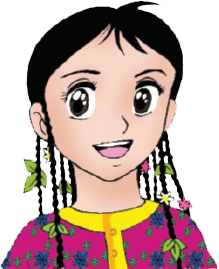 السلام عليكم .. مرحبًا  بكم .. سوف نتعلم  اليوم عن اليوم الوطني البحريني من حيث موعده وتاريخه وفعالياته
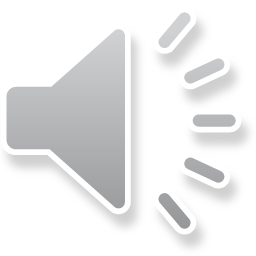 تحتفل دولة البحرين باليوم الوطني للبلاد في كل عام للاحتفال بعيد استقلال المملكة البحرينية عن القوات الإنجليزية التي رحت في بدايات الستينيات من القرن الماضي، وتحديدًا في عام 1960 ميلادي
قد تم الإعلان عن استقلال البلاد في الخامس عشر من أغسطس لعام 1971 ميلادي، وذلك من خلال توقيع معاهدة الصداقة التي جمعت بين البلدين والتي أنهت كافة الاتفاقات التي كانت موقعة بين البلدين في السابق، وعلى الرغم من أن الخامس عشر من أغسطس هو الموعد الرسمي والفعلي الذي استقلت فيه دولة البحرين عن المملكة المتحدة إلا أن الاحتفال باليوم الوطني للبلاد قد تم تغييره ليوم آخر هو يوم جلوس الحاكم عيسى بن سلمان آل خليفة على كرسي حكم البلاد
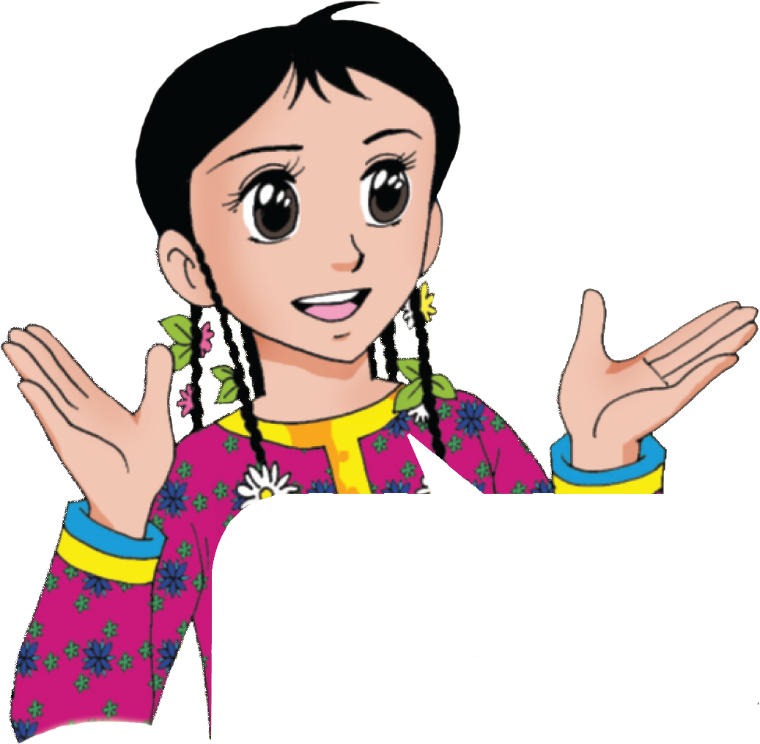 أصدقائي دعونا نُجيب عن هذا التساؤل:
هيا لنسمي بعض الفعاليات الخاصّة باليوم الوطني البحريني؟
عروض الألعاب النارية.
العروض المسرحية.
الحفلات الغنائية.
المسابقات الترفيخية.
الألعاب النارية.
العروض الجوية.
الاستعراضات الشعبية.
الاحتفالات التراثية والشعبية
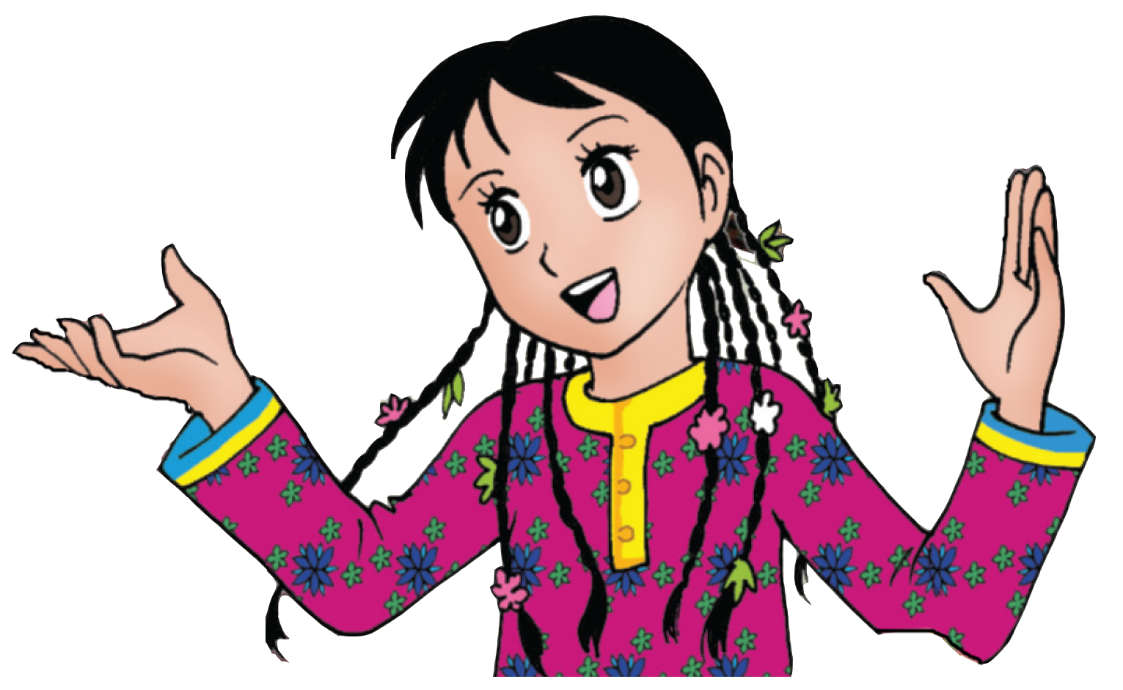 عبارات عن اليوم الوطني البحريني
يا بلدي الجميلة يا أحلى الأوطان، كل عام وأنت الأجمل في كل الأزمان، أحب فوق ما يتصور ويستطيع الوصف الكلام.
وطني العزيز كم أحبك وأتمنى لو أفديك بروحي، حفظك الله من كل مكروه وسوء.
على هذه الأرض نشأت وتربيت وتعلّمت أن حب الوطن من الإيمان، كل عام ووطننا الغالي بكل خير وأمن وسلام.
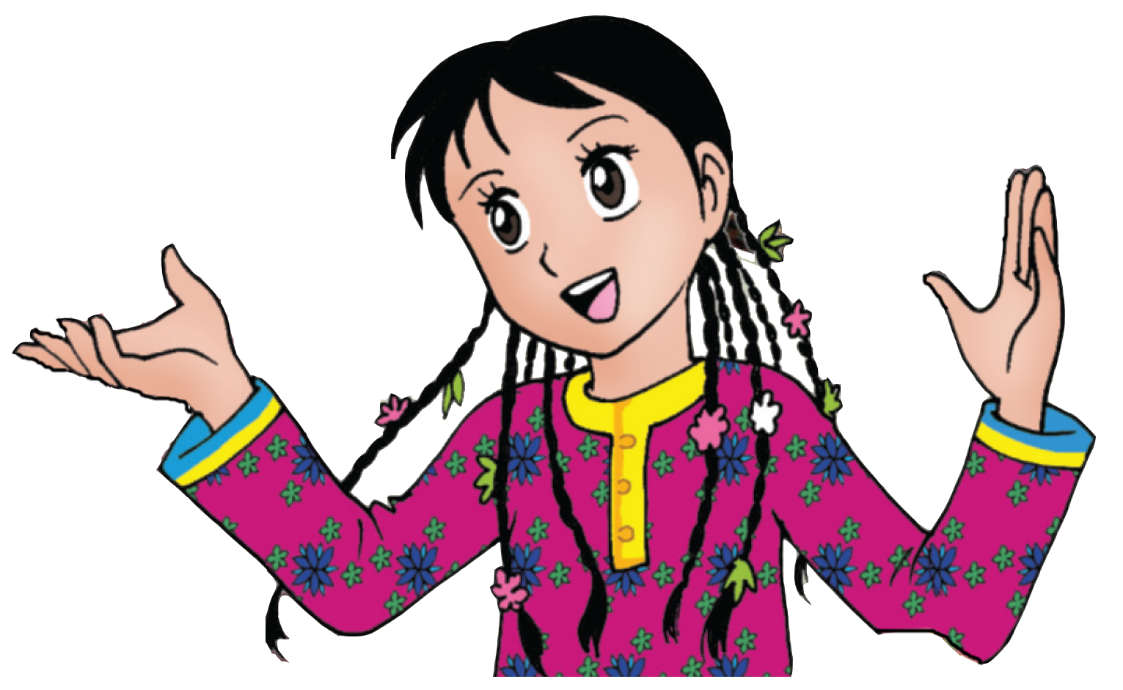